2023 Swine Meat Identification
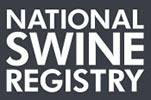 National Junior Swine Association
Skillathon Resource
Learning Outcomes
Identify and label various retail and wholesale cuts of pork

Explain and understand the importance of the pork industry and meat quality to better meet the demands of the industry and customers

Increase industry awareness and pork cooking safety through knowledge of cooking times, and other relevant cooking measures.
Why is meat identification important?
Meat identification is utilized to better inform producers and bridge the gap to consumer demands

Various wholesale and retail cuts of pork serve different purposes in the industry, varying in type and kind

We as producers want to be as efficient as possible, with pigs that go to market with profitable carcasses and harvest with increased cut-out value
Terms to Know!
Wholesale Cut: is a larger cut of meat that is often distributed at the wholesale level to grocery stores or meat markets
Retail Cut: is a consumer driven cut, that are sized for direct purchase as a meat product, that come from within a wholesale cut.
Meat Quality: is measured by evaluating the muscle and leanness of the meat through standards of color, firmness, wetness, and marbling
Color: is standardized by P (pale), R (red), or D (dark). Most consumers prefer pork that is red or pink in color.
PSE: is low quality pork that is pale, soft, exudative, pigs who are carriers or positive for the stress gene often produce PSE pork
Marbling: is the intramuscular fat within the muscle, that gives pork it’s flavor
Wholesale Cuts
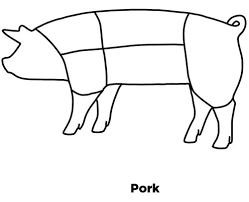 Within pork, we have five main wholesale cuts:
1. Boston Butt
2. Picnic Shoulder
3. Loin
4. Side/Belly
5. Ham

We also have various cuts that come from ground up other wholesales put together, this includes ground pork, sausage, and cubed meat.
Variety cuts include other cuts that do not belong to a particular wholesale this includes organ meat, jowl, and hocks.
Loin
Boston Butt
Ham
Side/Belly
Picnic Shoulder
Wholesale: Boston Butt
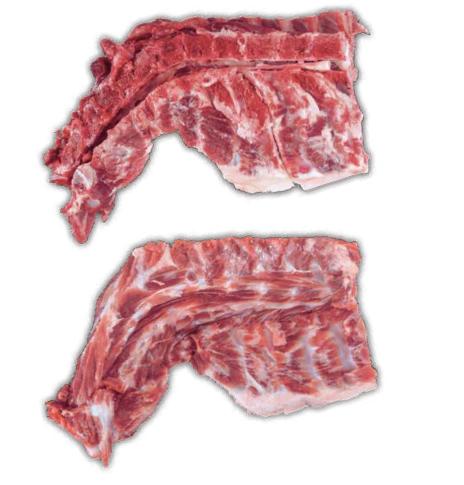 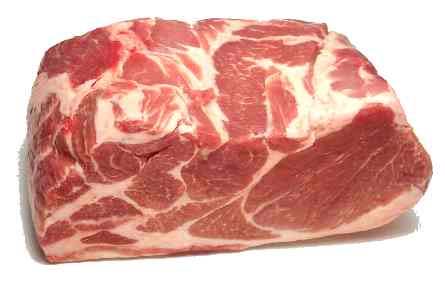 Retail: Blade Roast
Retail: Neck Bones
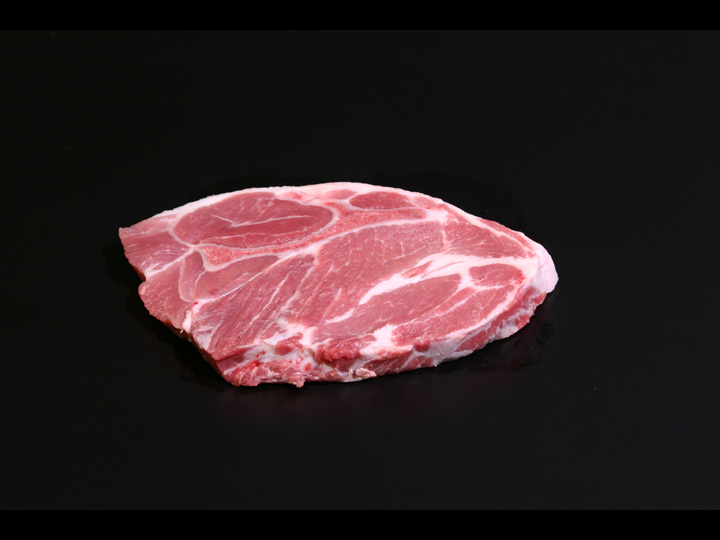 Retail: Blade Steak
Wholesale: Picnic Shoulder
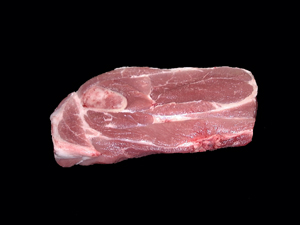 Retail: Arm Steak
Retail: Picnic Roast
Wholesale: Loin
Retail Cuts
1. Sirloin Chop
2. Sirloin Roast
3. Loin Chop
4. Top Loin Chop Boneless
5. Center Loin Roast
6. Top Loin Roast
7. Tenderloin Roast(Whole)
8. Back Ribs
9. Smoked Canadian Bacon
10. Blade Chop
11. Blade Roast
12. Butterfly Chop
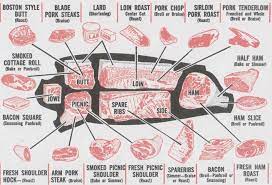 Wholesale: Loin 	Retail: Loin Blade Chop
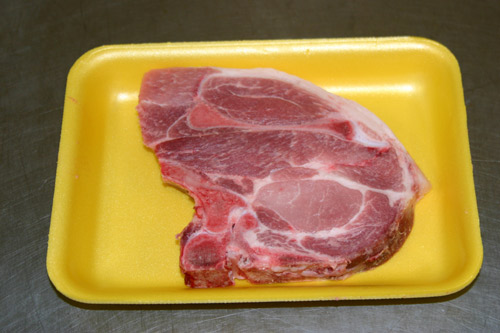 Wholesale: Loin 	Retail: Loin Blade Roast
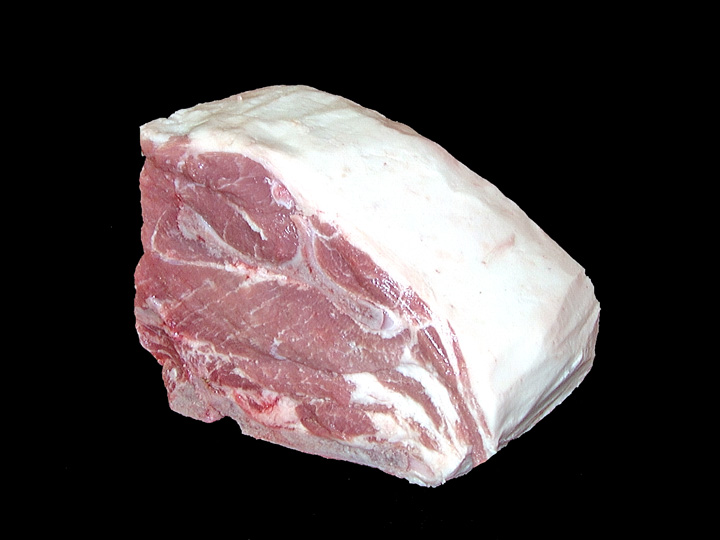 Wholesale: Loin						Retail: Smoked Canadian Bacon
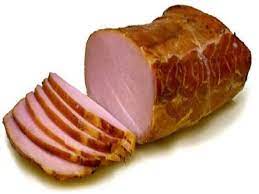 Wholesale: Loin 	Retail: Backribs
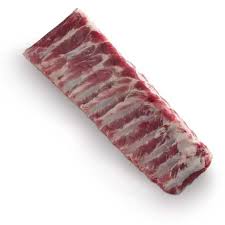 Wholesale: Loin 	Retail: Tenderloin Roast (Whole)
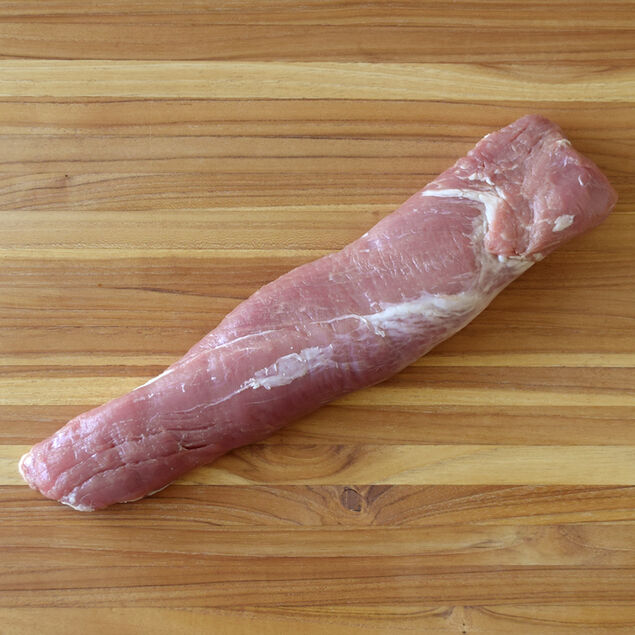 Wholesale: Loin 	Retail: Top Loin Roast
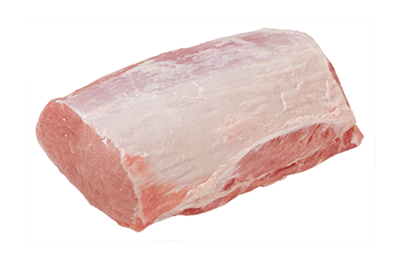 Wholesale: Loin 	Retail: Center Loin Roast
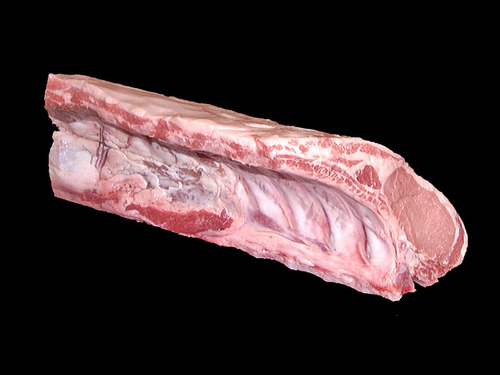 Wholesale: Loin 	Retail: Top Loin Chop (Boneless)
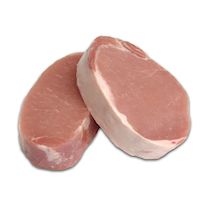 Wholesale: Loin 	Retail: Loin Chop
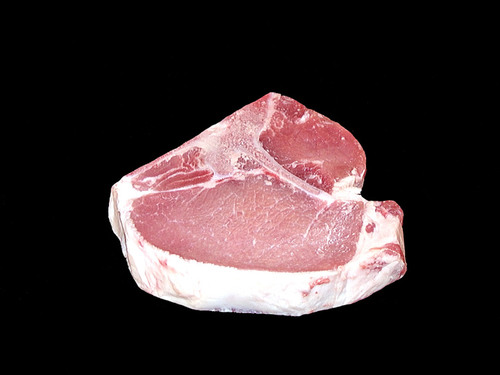 Wholesale: Loin 	Retail: Sirloin Chop
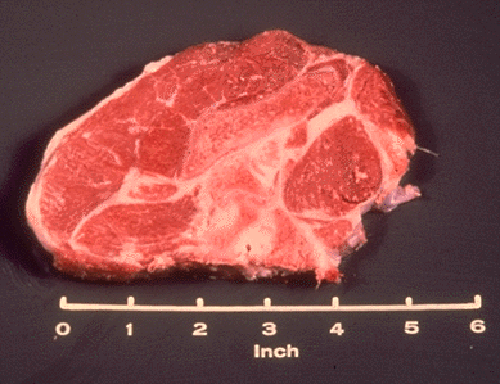 Wholesale: Loin 	Retail: Sirloin Roast
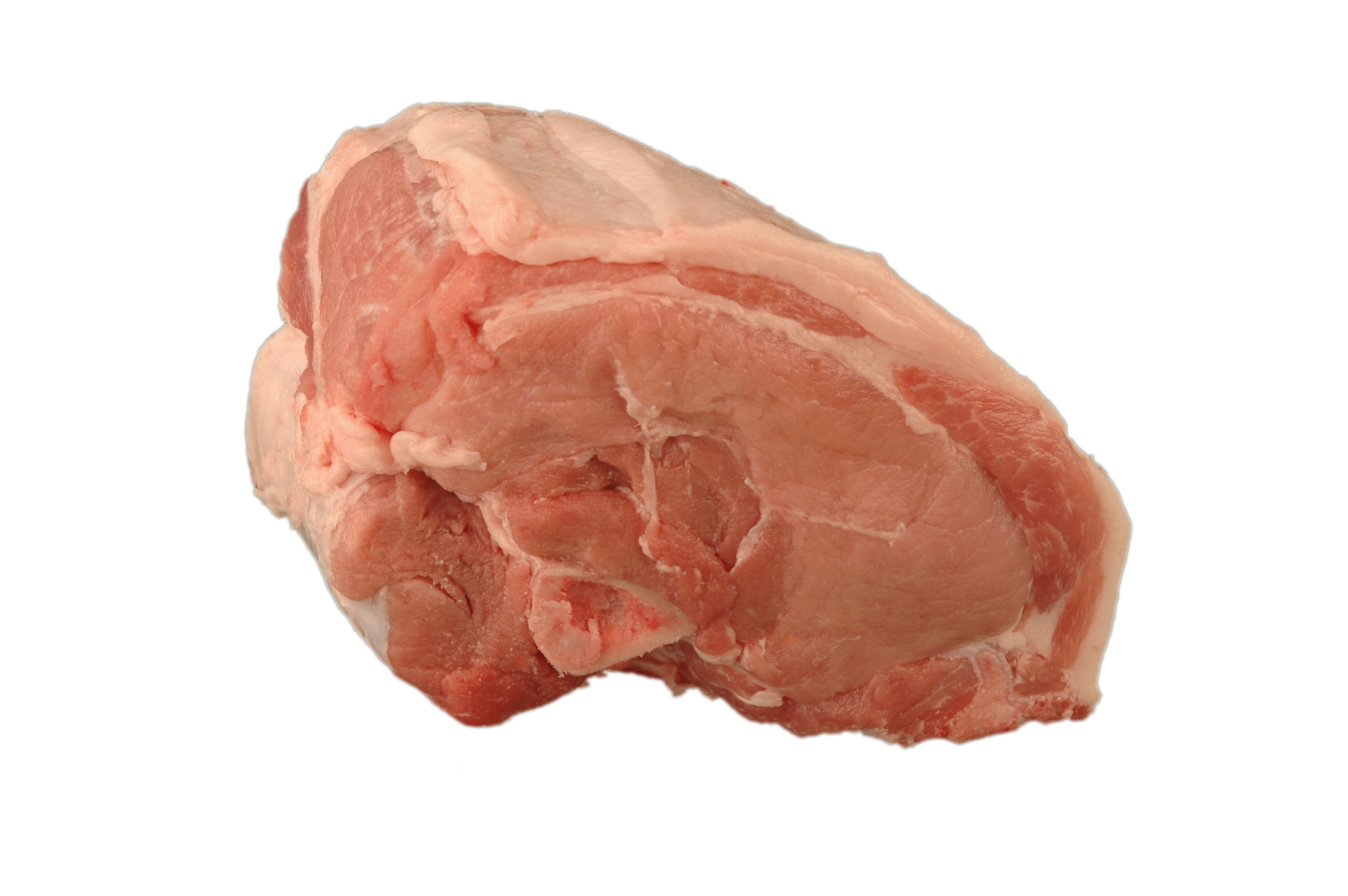 Wholesale: Loin 	Retail: Butterfly Chop
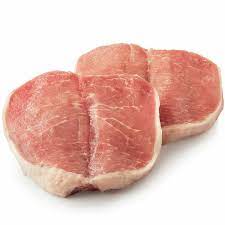 Wholesale: Side/Belly
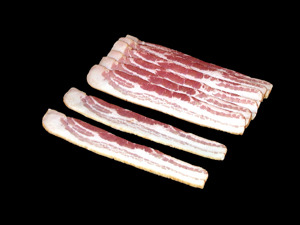 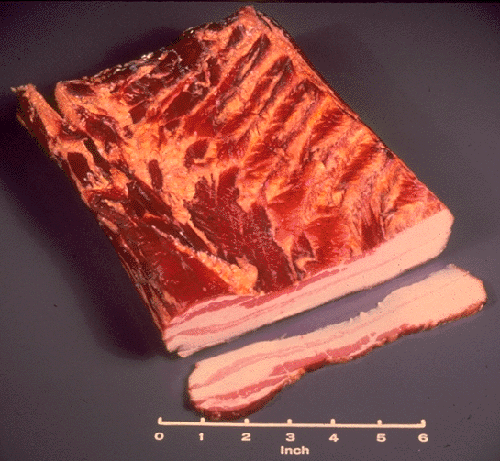 Retail: Sliced Bacon
Retail: Slab Bacon
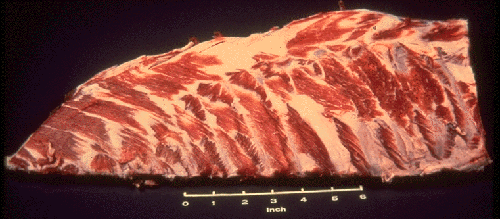 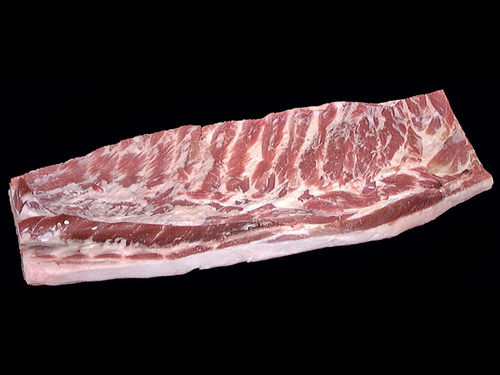 Retail: Spareribs
Retail: Fresh Side
Wholesale: Ham
Retail Cuts
1.Fresh Center Slice
2. Smoked Center Slice
3. Fresh Ham
4. Boneless/Smoked Ham
5. Rump Portion
6. Shank Portion
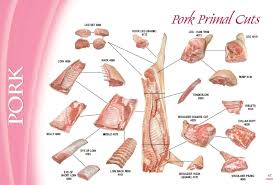 Wholesale: Ham	 Retail: Center Slice
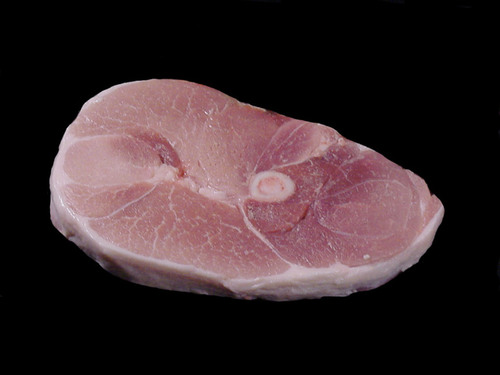 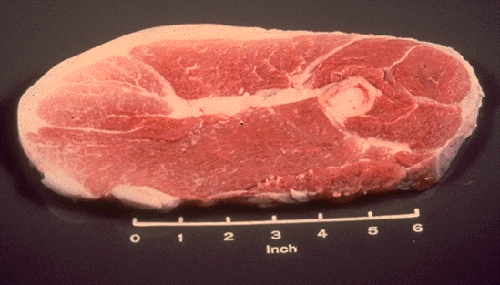 Wholesale: Ham	 Retail: Fresh Ham
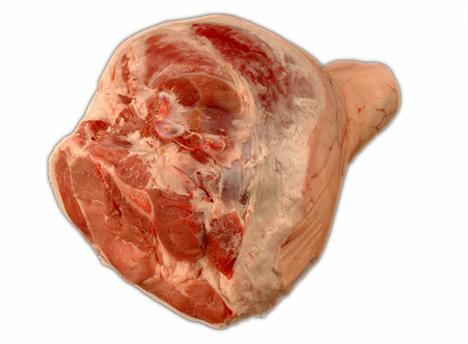 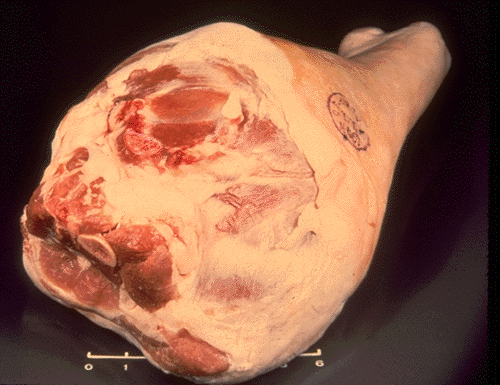 Wholesale: Ham	 
Retail: Boneless Smoked Ham
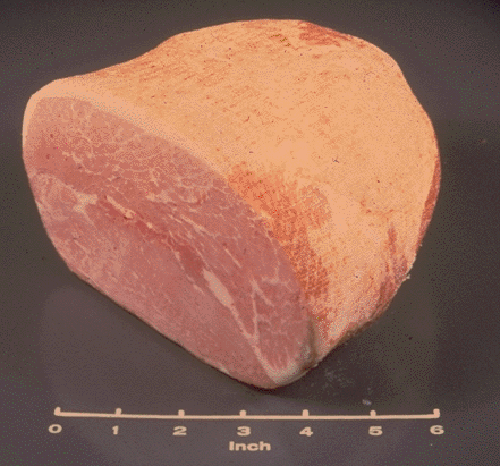 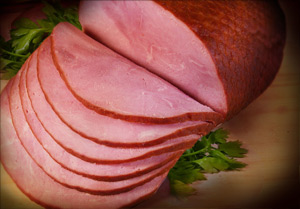 Wholesale: Ham	 
Retail: Rump Portion
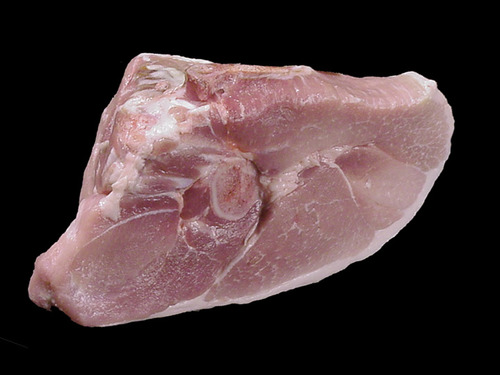 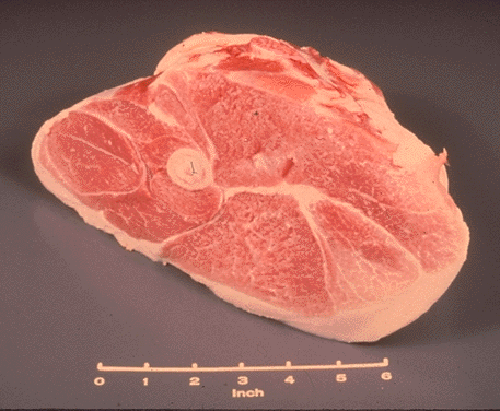 Wholesale: Ham	 
Retail: Shank Portion
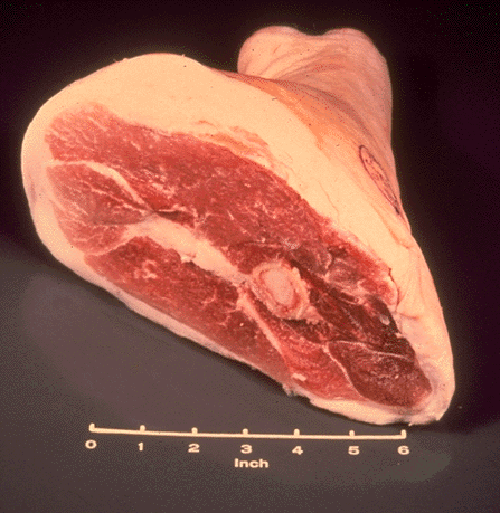 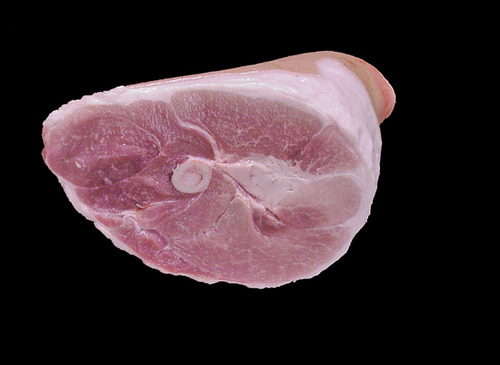 Wholesale: Various
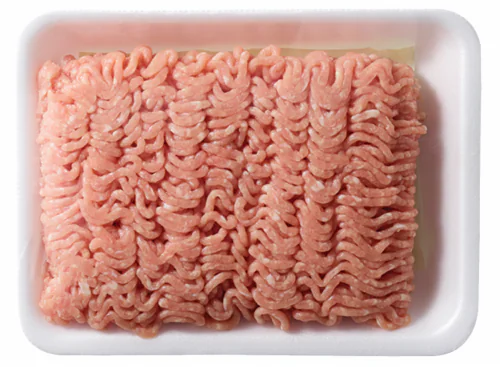 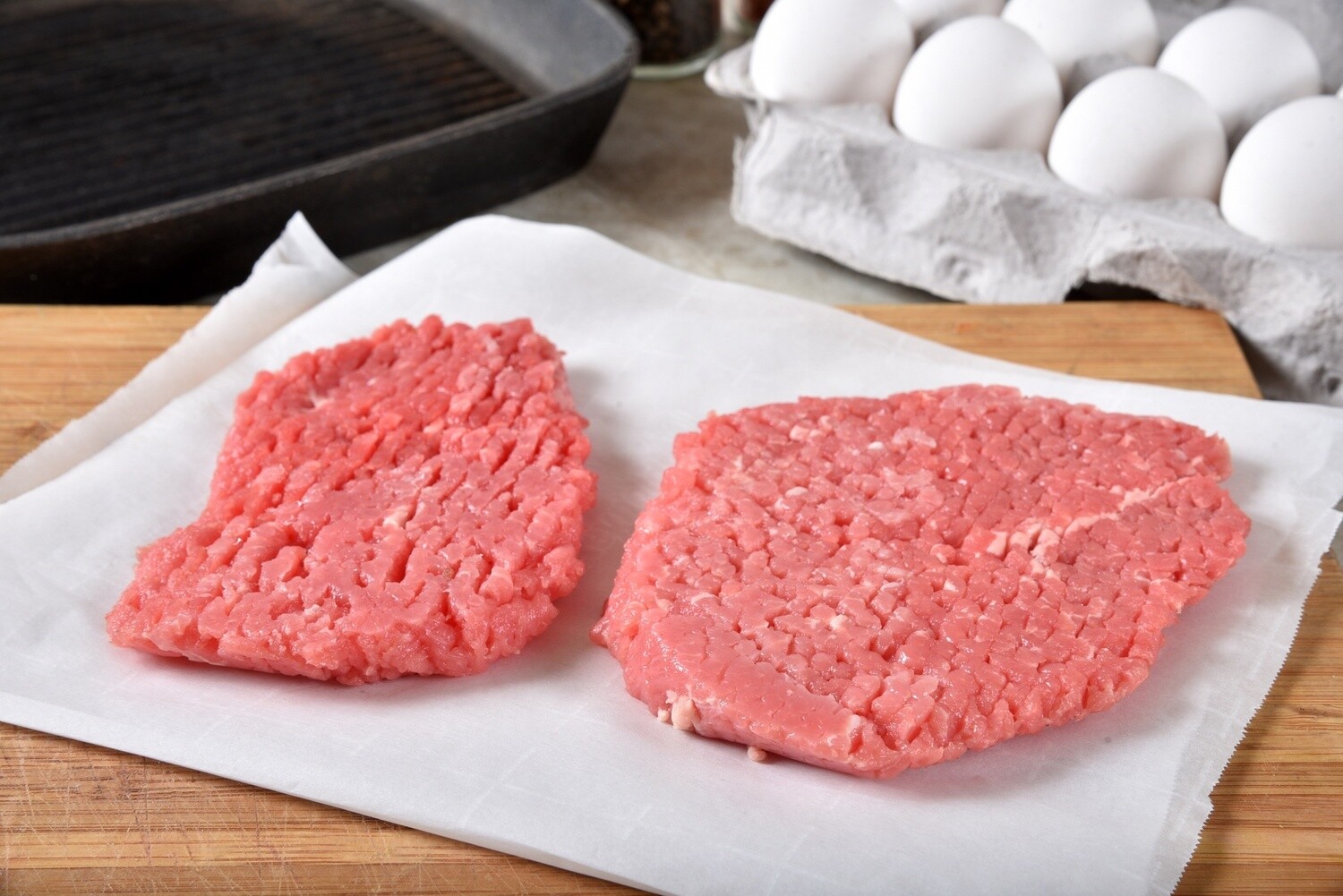 Retail: Ground Pork
Retail: Cubed Steak
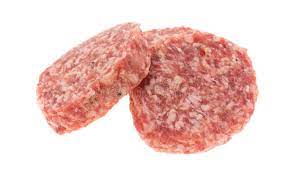 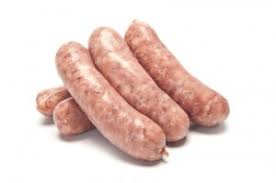 Retail: Sausage Patties
Retail: Sausage Links
Wholesale: Variety
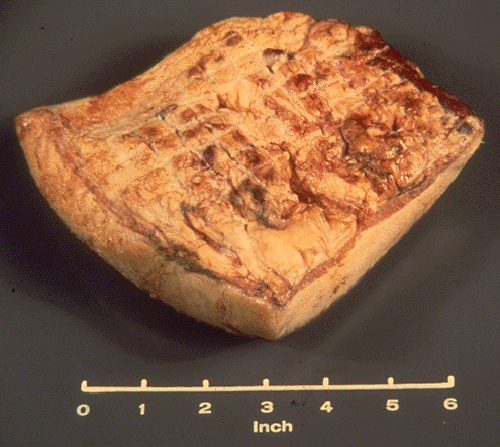 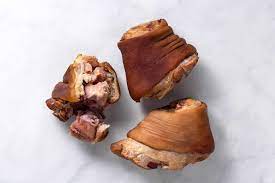 Retail: Smoked Jowl
Retail: Smoked Hocks
Wholesale: Variety (Organs)
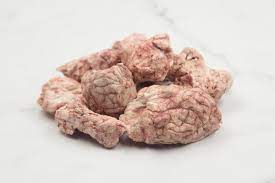 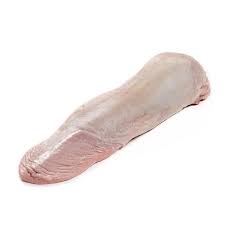 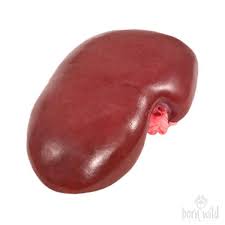 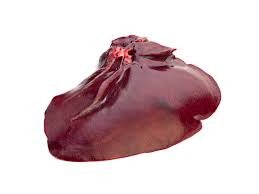 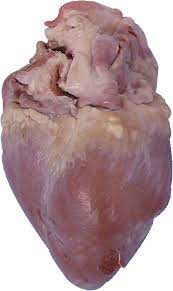 Retail: Brain
Retail: Tongue
Retail: Kidney
Retail: Liver
Retail: Heart
Example Questions
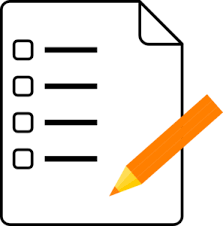 Take a brief sample quiz to see what you learned and remembered about meat identification!
1. Which of these retail cuts comes from the wholesale Ham?
A.
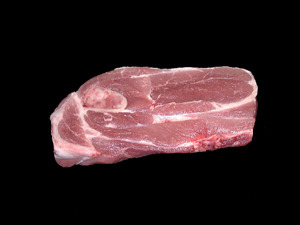 B.
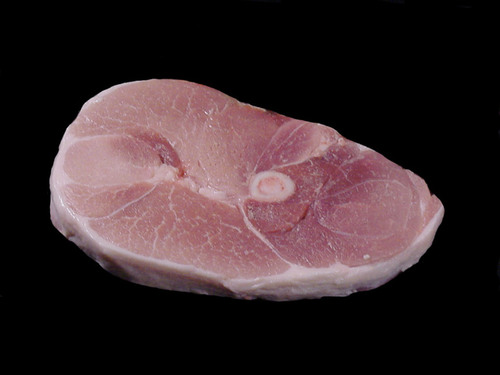 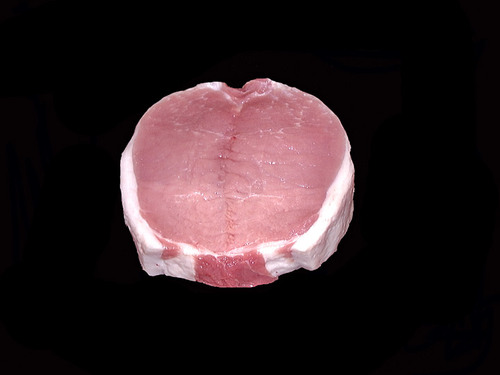 C.
A.ANSWER Retail: Center Slice
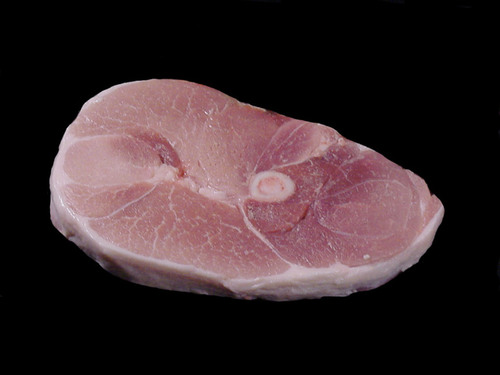 2. True/ False: Jowl is one of the 5 wholesale cuts of pork?
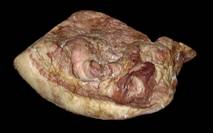 False- ANSWER
Jowl is a retail cut from the wholesale various!
B.
A.
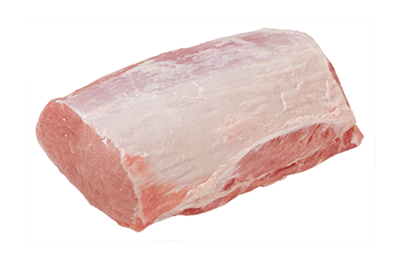 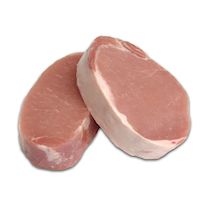 3. Which of the following retail cuts is the top loin chop?
C.
D.
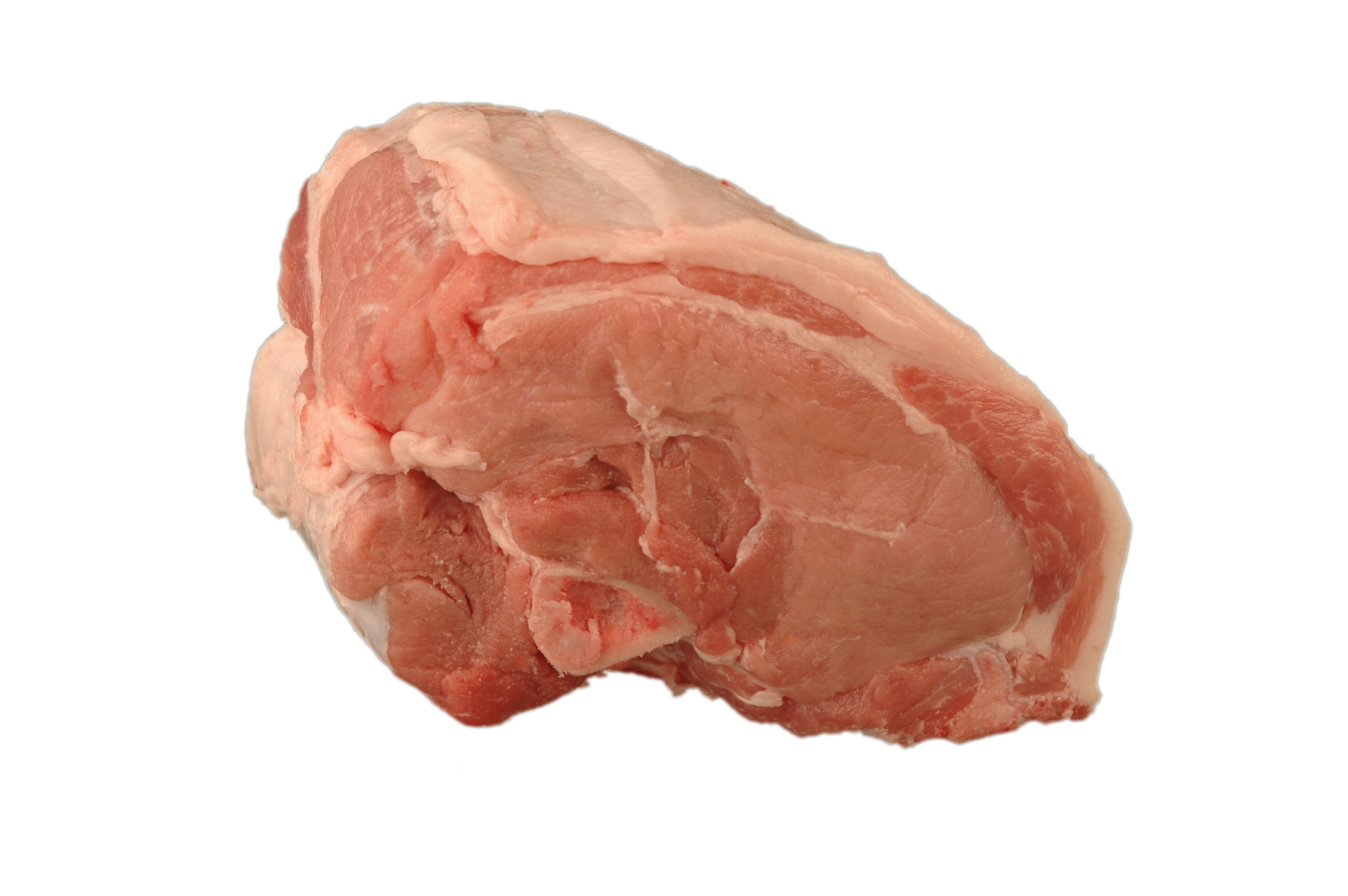 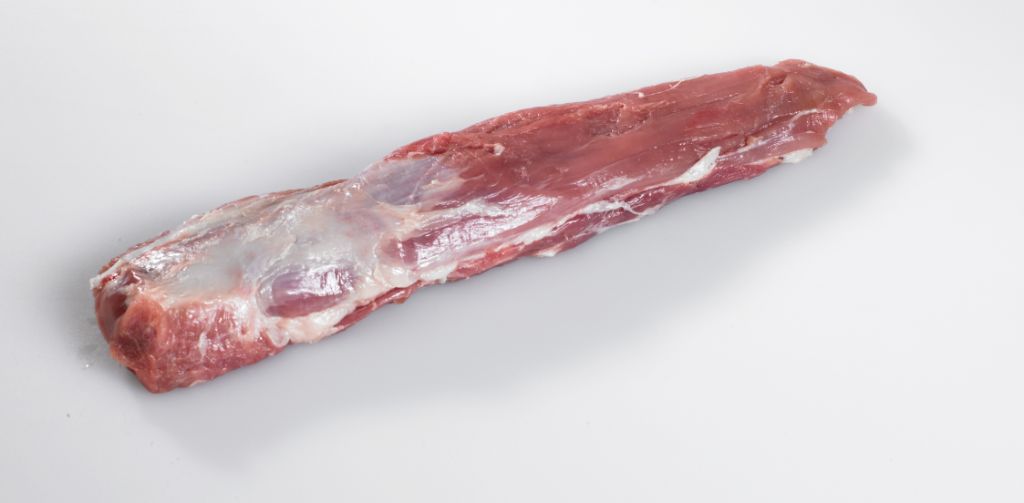 A.- top loin roast
B.- top loin chop
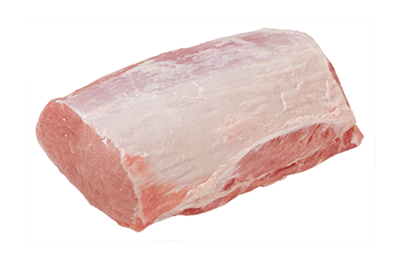 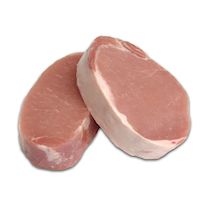 3. Which of the following retail cuts is the top loin chop?
C.- tenderloin roast
D.- sirloin roast
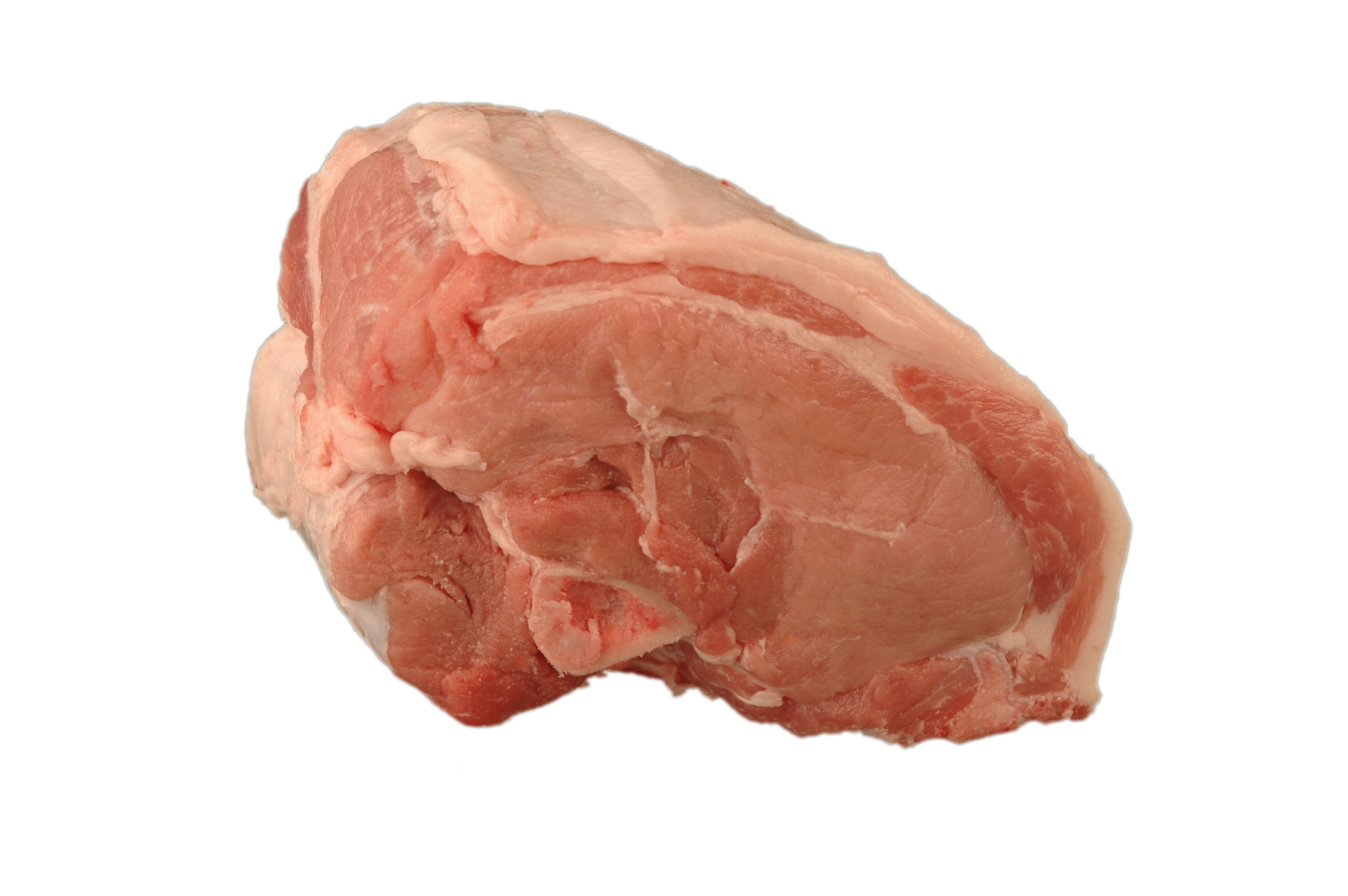 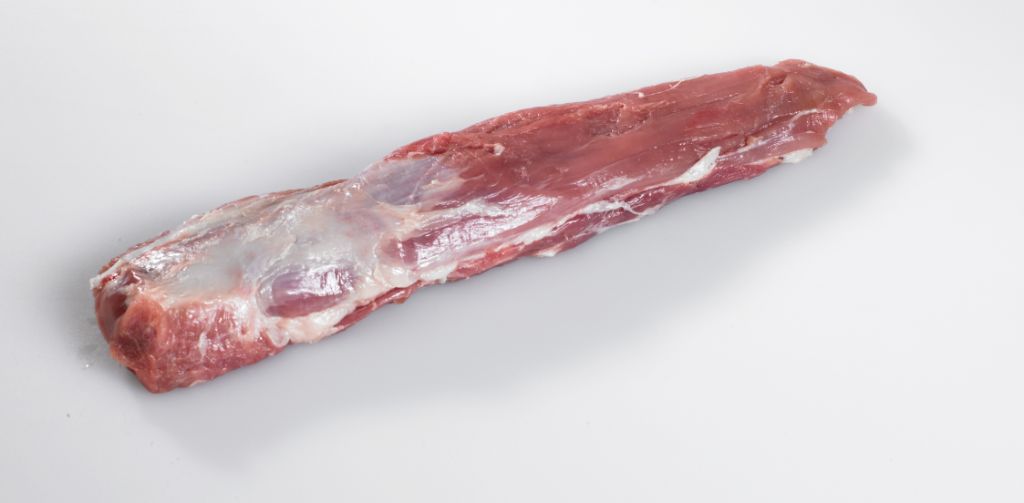 4. The retail cut fresh shoulder roast comes from which wholesale cut?
Picnic
Boston Butt
Ham
Loin
4. The retail cut shoulder roast comes from which wholesale cut?
Picnic
Boston Butt
Ham
Loin
5. Which wholesale cut of pork is being highlighted?
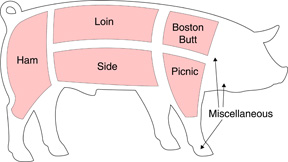 5.
5. Answer- Picnic Shoulder
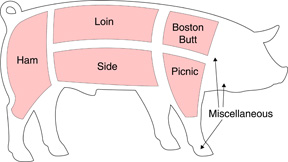 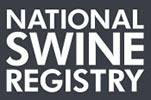 Great Job!You have completed the “Meat Identification” SkillathonResource! Check out our other resources to become a real expert!